Improved Derandomization of Space-Bounded Computation
William Hoza
PhD Proposal
Advisor: David Zuckerman
Coins are costly (duh)
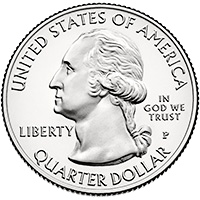 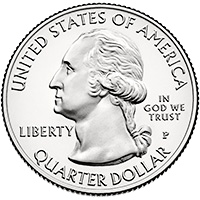 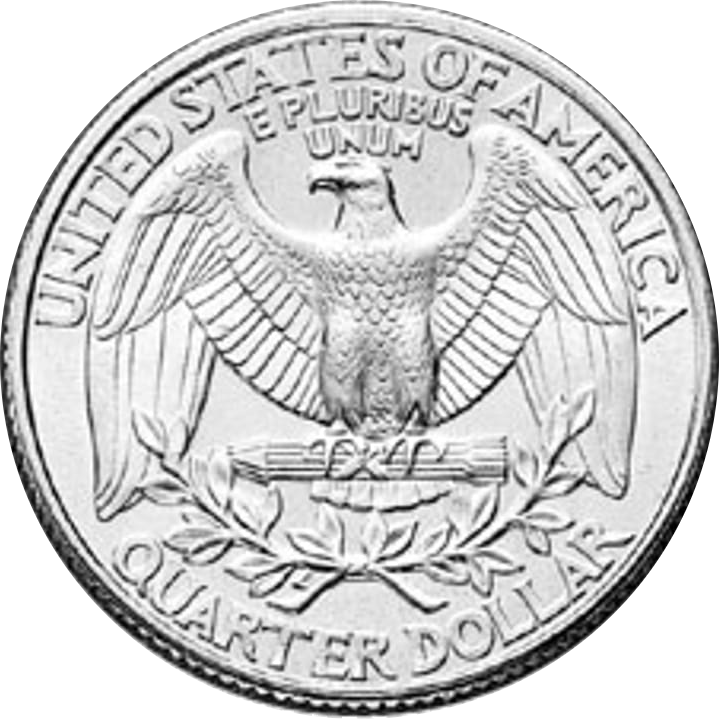 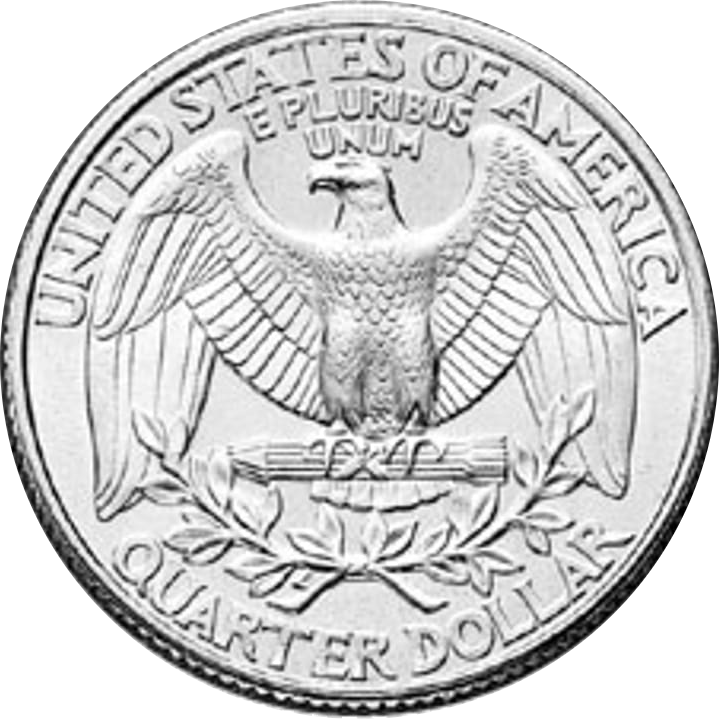 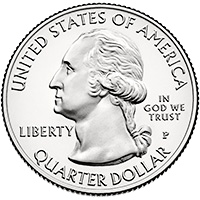 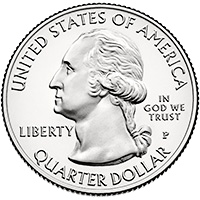 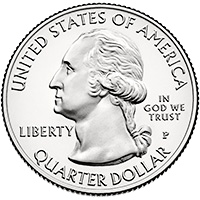 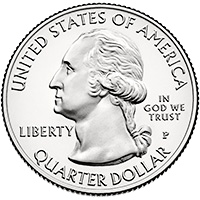 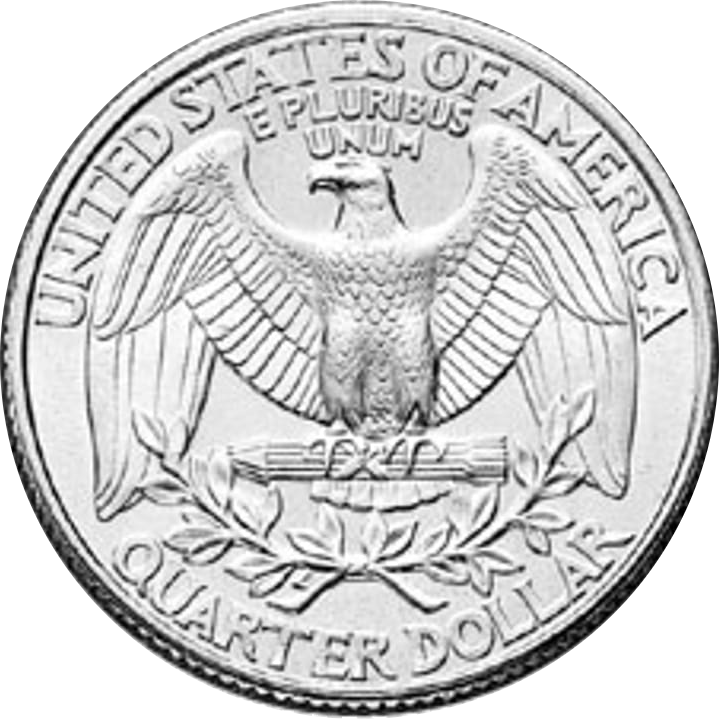 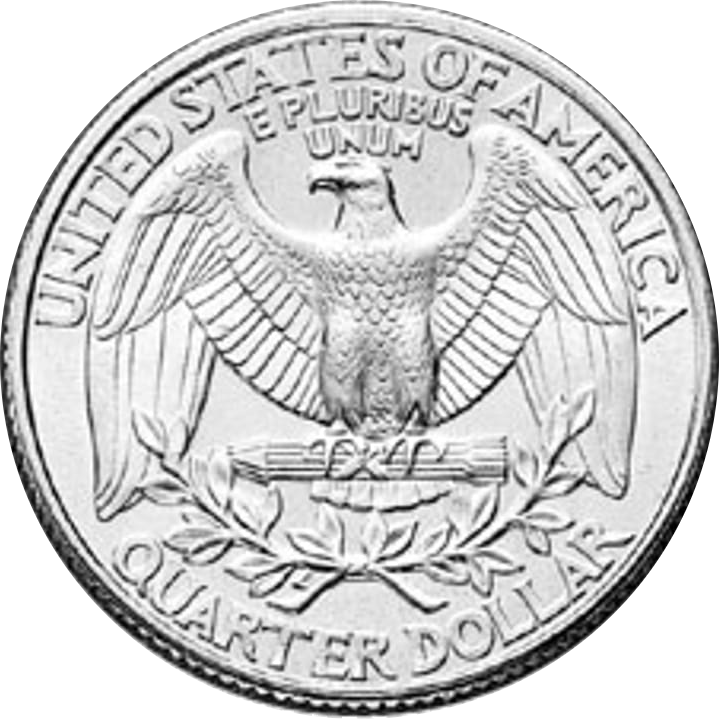 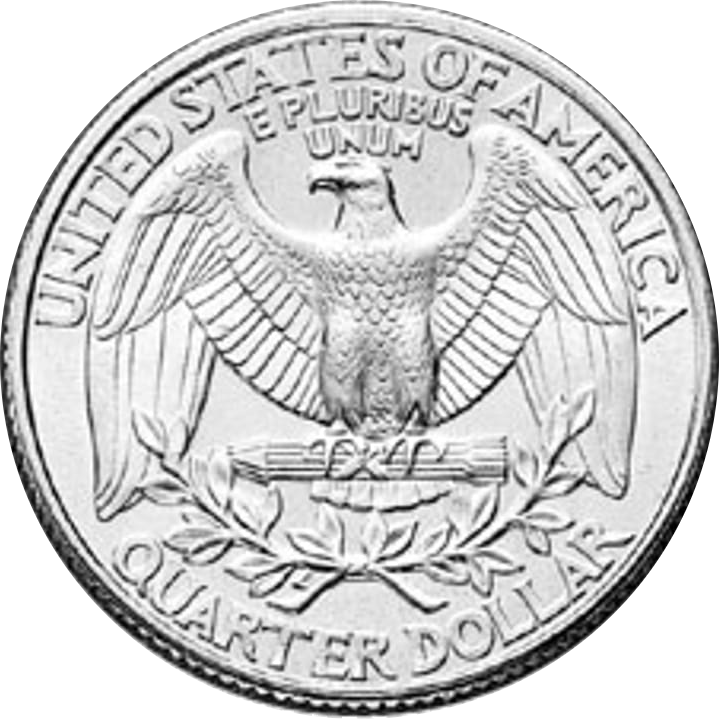 Randomness is an expensive computational resource
Like time or space
Using less randomness is better than using more randomness
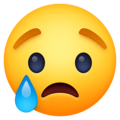 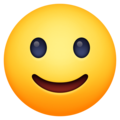 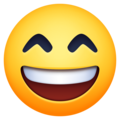 No known efficient algorithm
Efficient randomized algorithm
Efficient deterministic algorithm
Randomized space-bounded algorithms
Power of randomness?
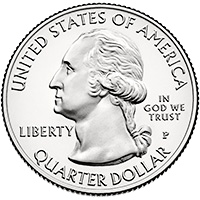 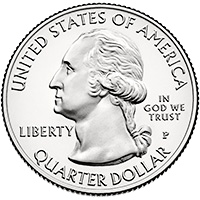 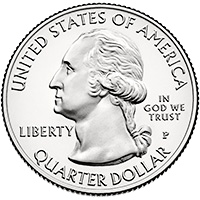 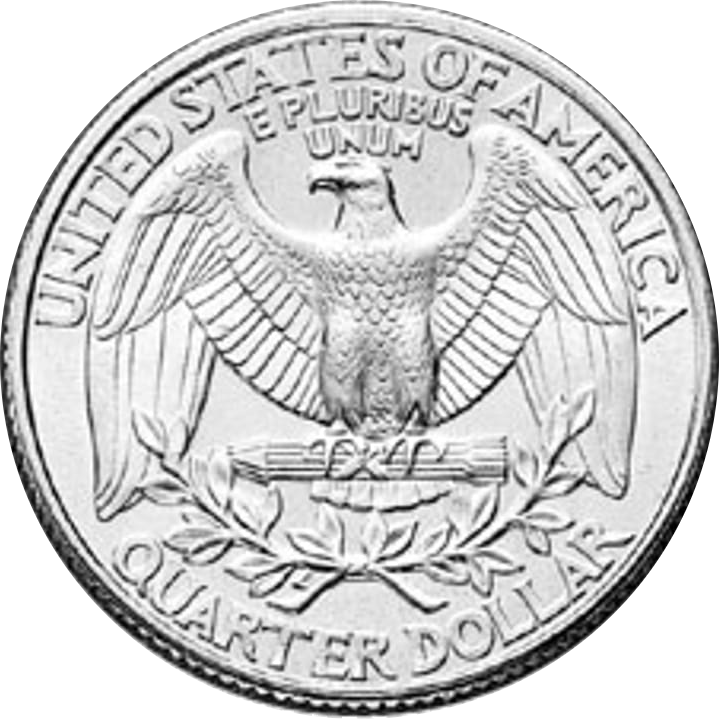 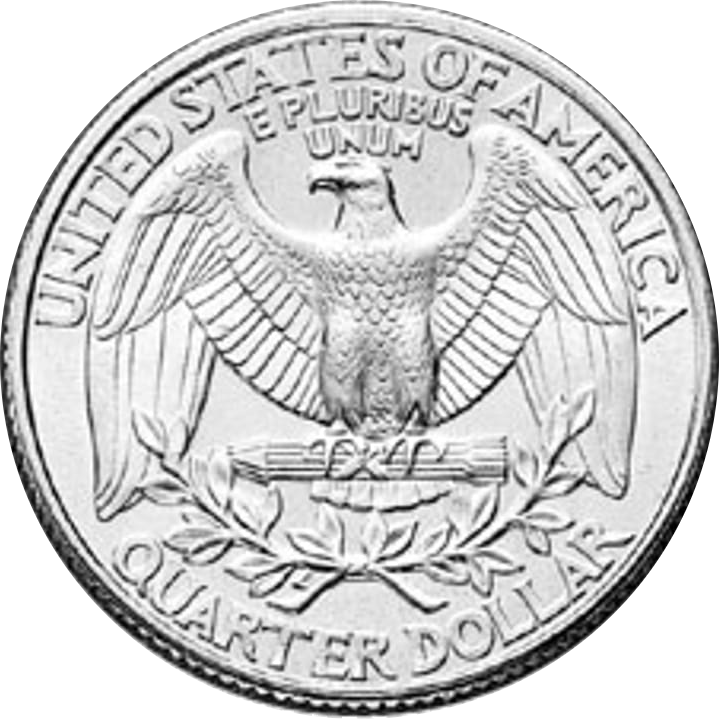 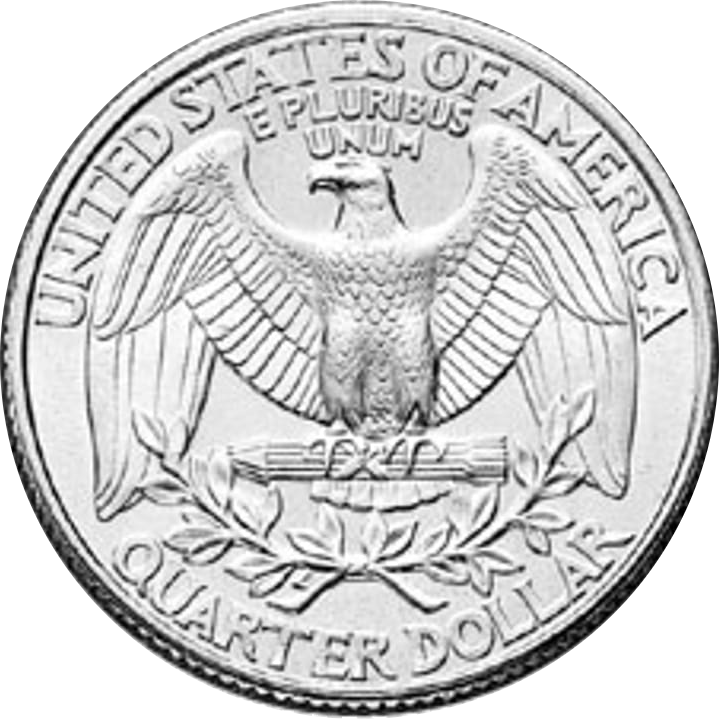 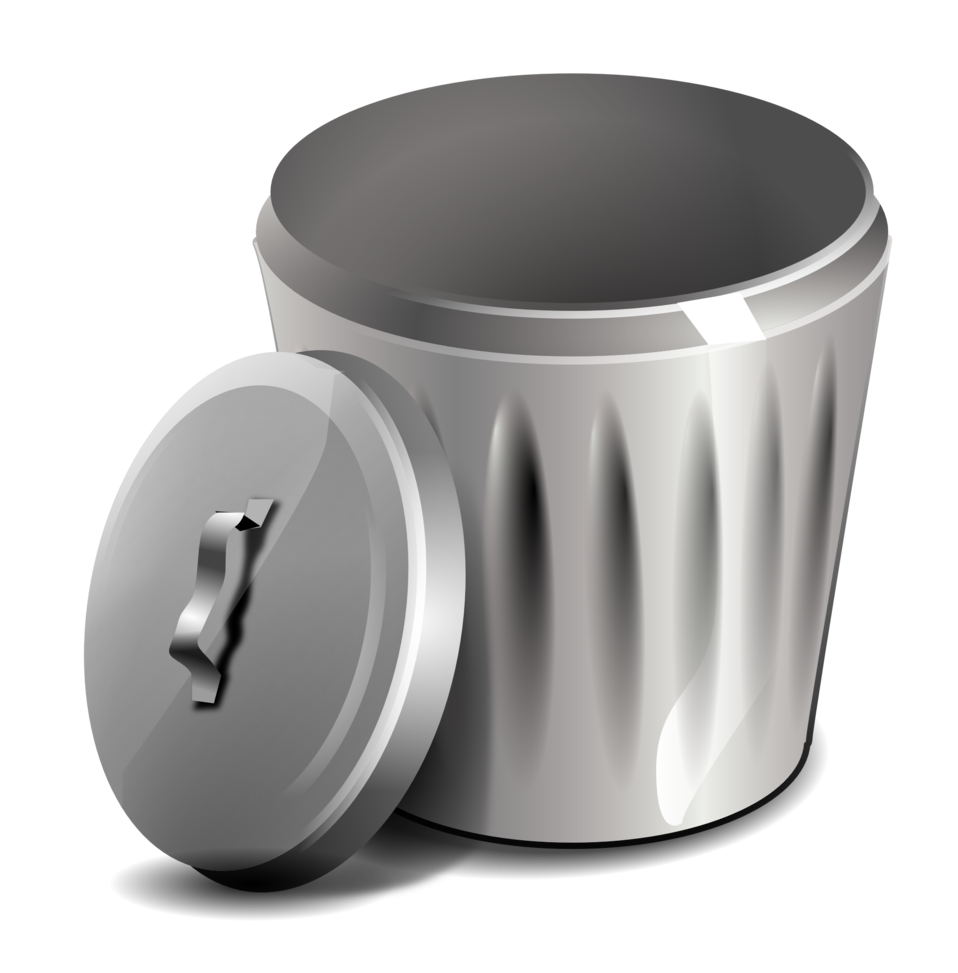 Read-once branching programs (ROBPs)
Read-once
0
1
1
0
1
Width
1
1
0
0
0
0
1
Pseudorandom generators (PRGs)
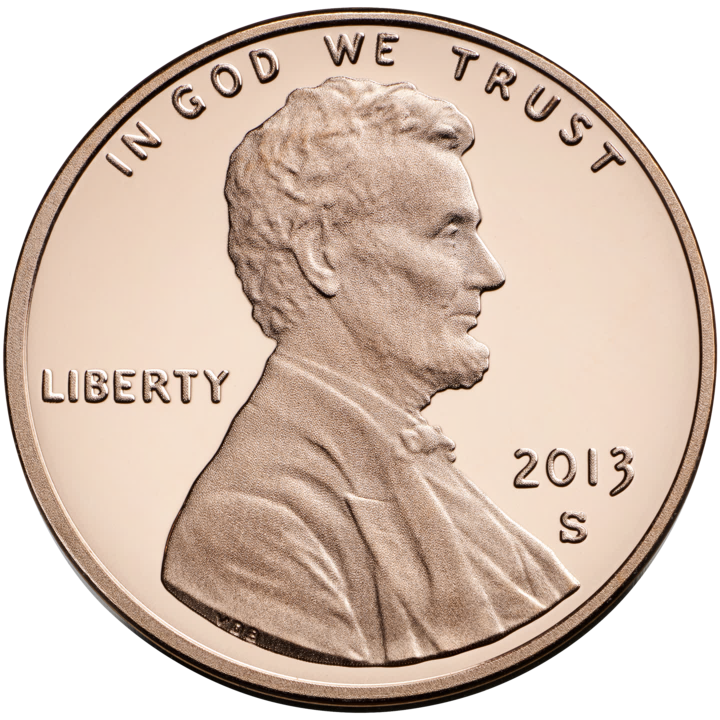 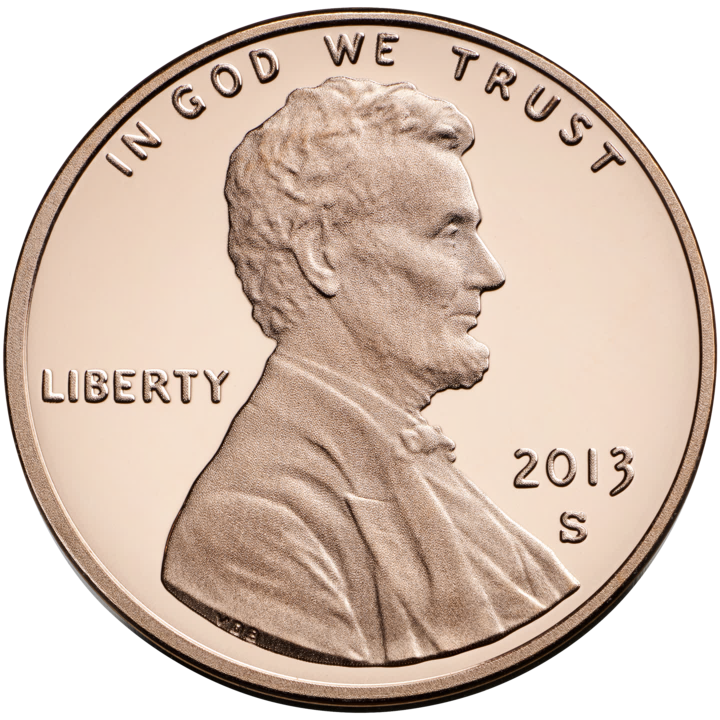 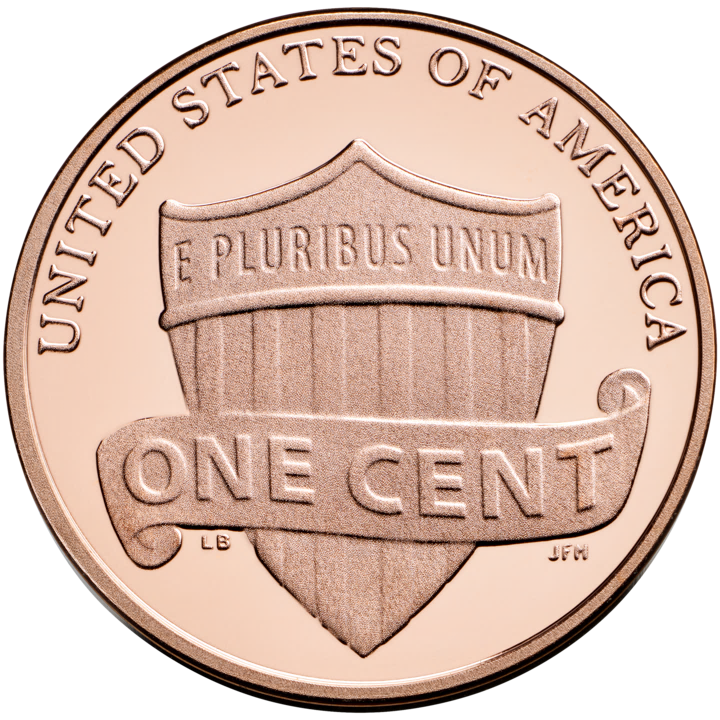 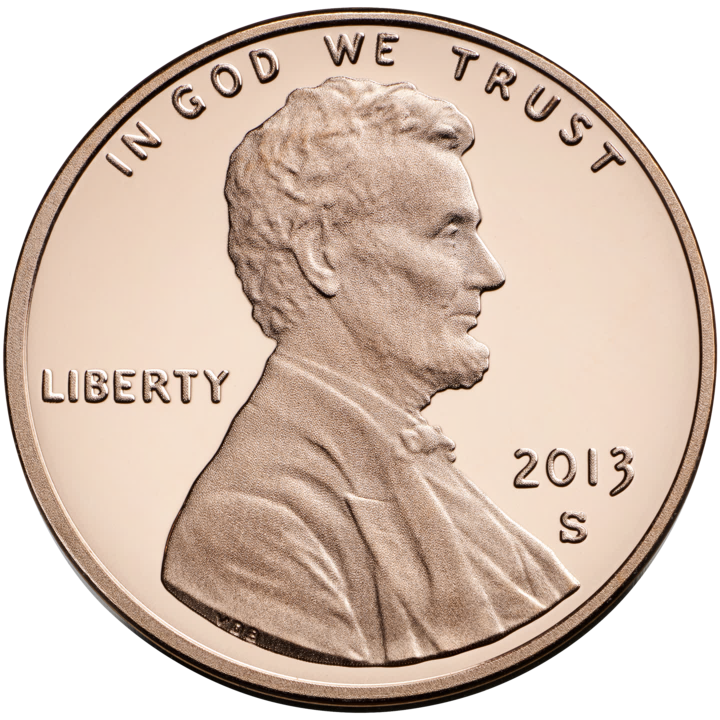 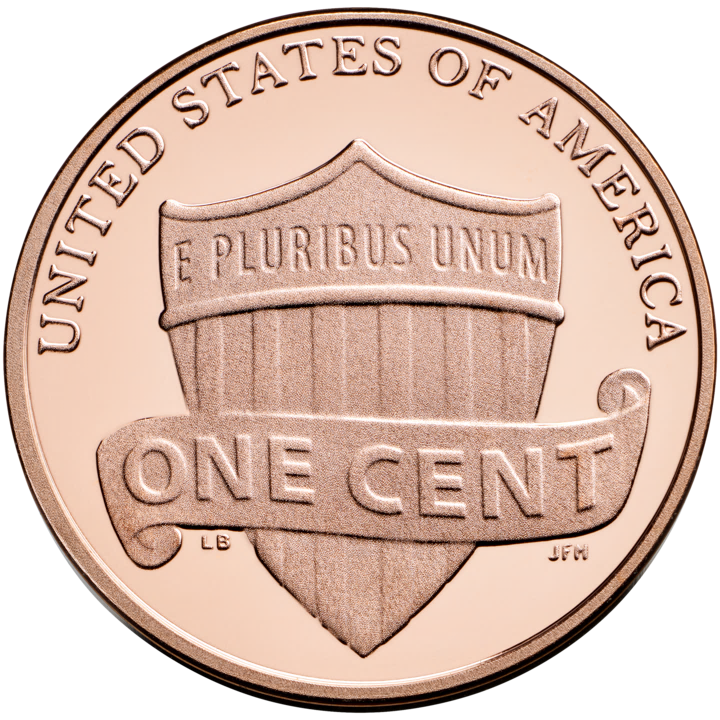 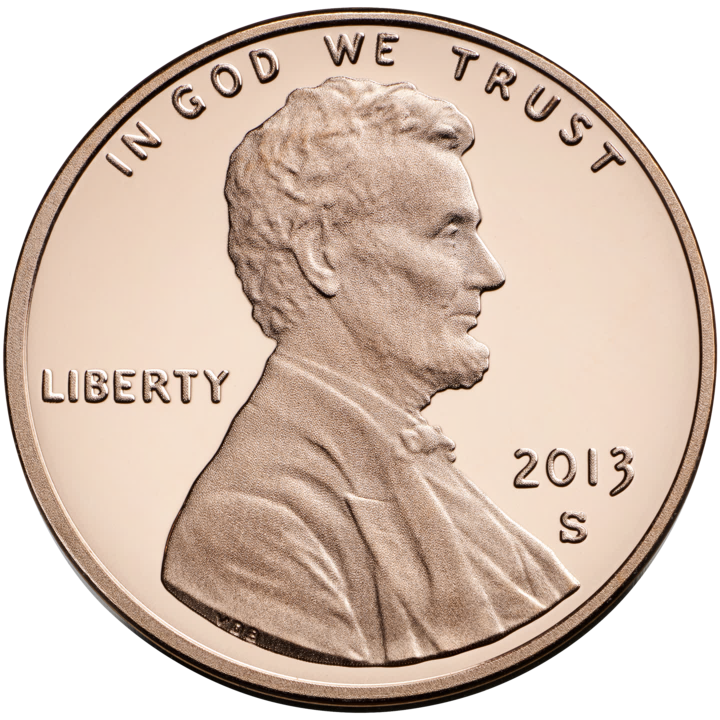 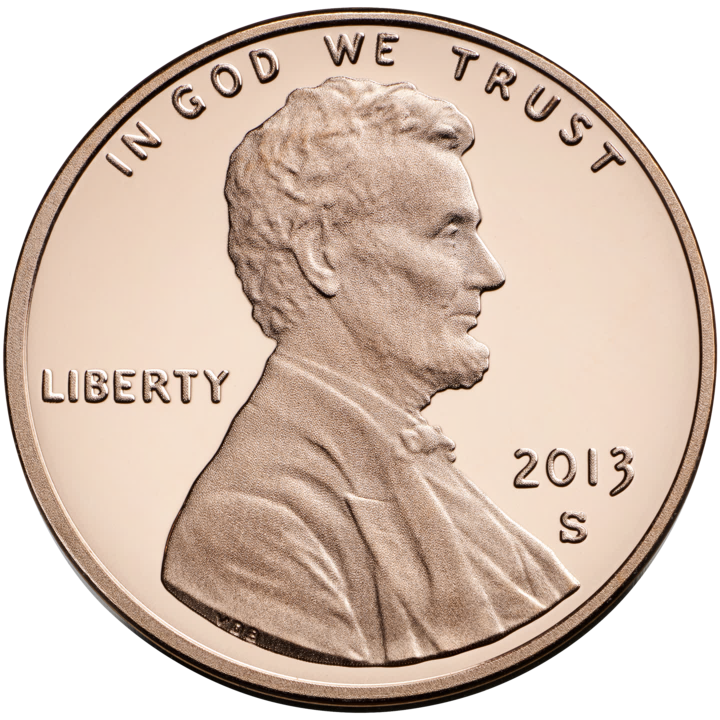 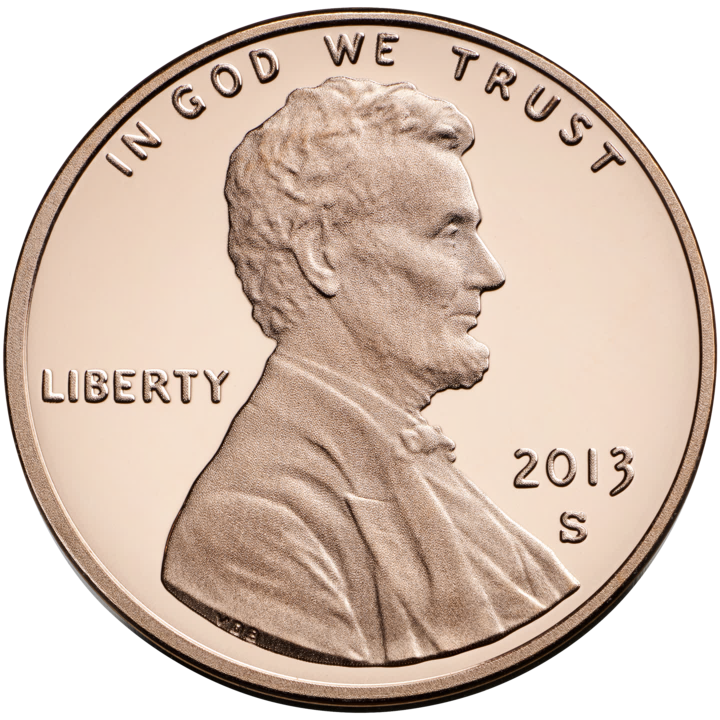 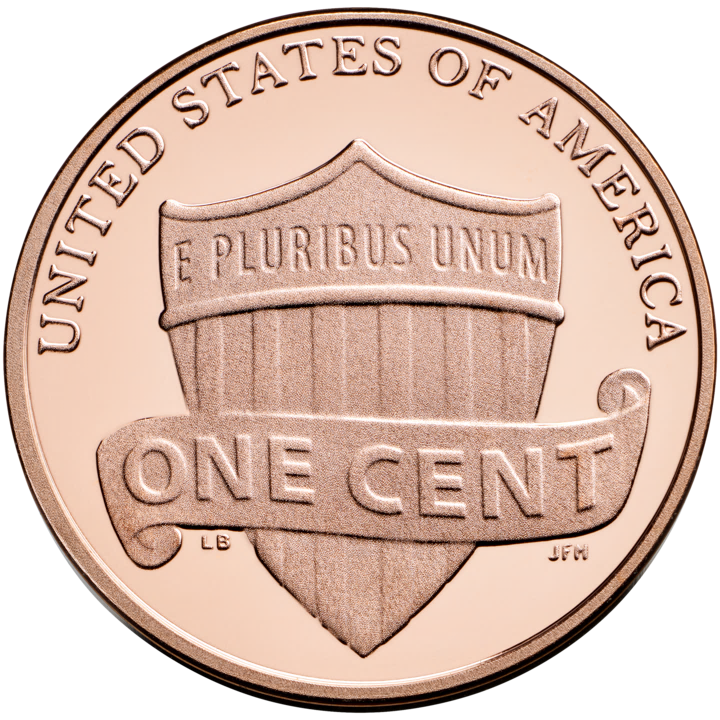 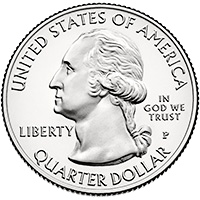 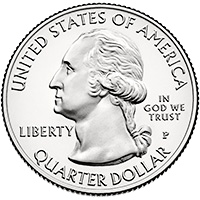 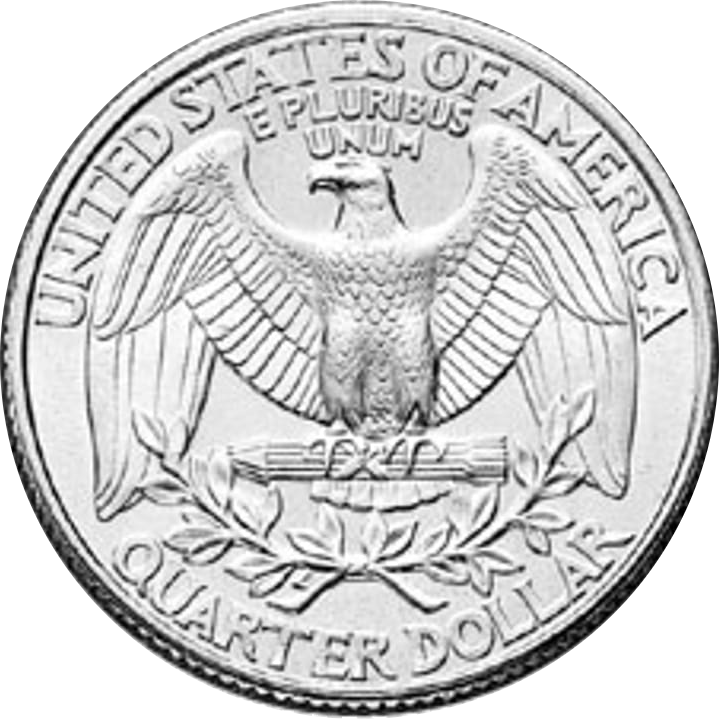 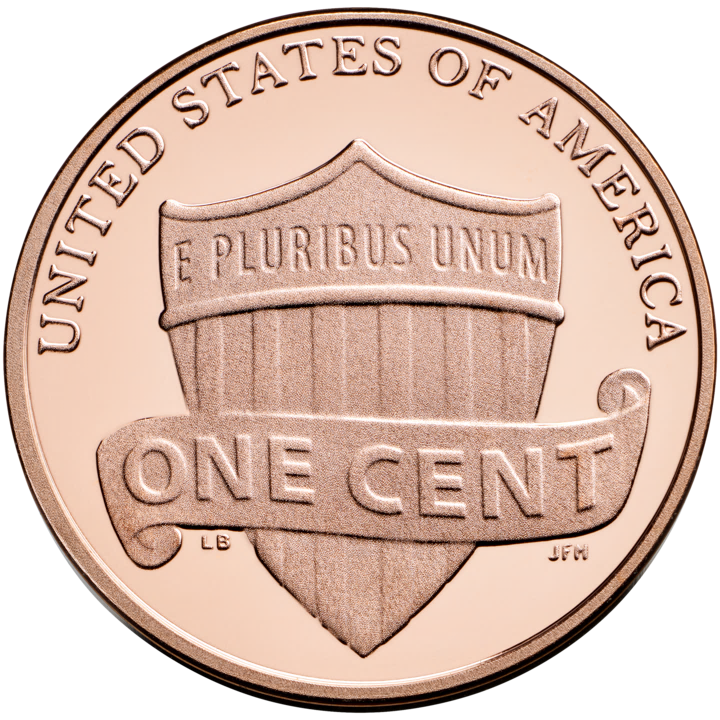 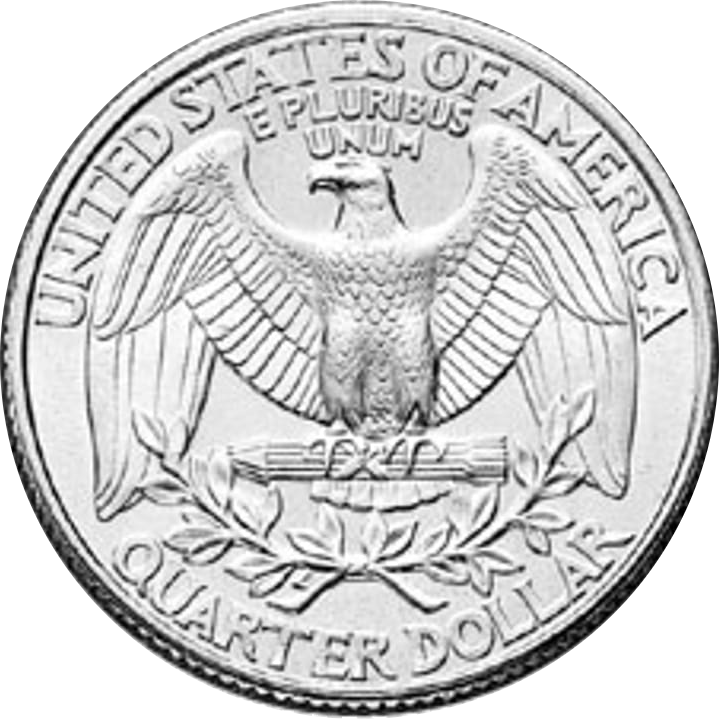 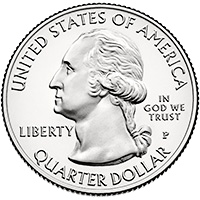 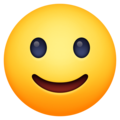 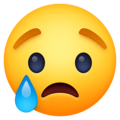 My thesis research
Near-optimal PRGs for increasingly powerful models of computation
Poly-Width Arbitrary-Order ROBPs
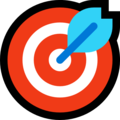 Poly-Width ROBPs
More powerful models
Read-Once De Morgan Formulas
Poly-Width Regular ROBPs
Constant-Width Arbitrary-Order ROBPs
Poly-Width Permutation ROBPs
Constant-Width Arbitrary-Order Monotone ROBPs
Constant-Width ROBPs
O(1)-Accept-Vertex Poly-Width Permutation ROBPs
[upcoming joint work]
Width-3 Arbitrary-Order ROBPs
[MRT19]
Read-Once Polynomials
[LV17, MRT19, Lee19, DHH20]
Constant-Width Regular ROBPs
[BRRY10, De11]
Width-3 ROBPs
[MRT19]
Constant-Width Arbitrary-Order Permutation ROBPs
[CHHL18]
Read-Once CNFs
[DETT10, GMRTV12, DHH20]
Width-2 Arbitrary-Order ROBPs
[SZ95, BDVY13]
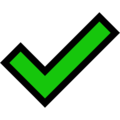 Constant-Width Permutation ROBPs
[KNP11, De11, Ste12]
Width-2 ROBPs
[SZ95, BDVY13]
Parities
[NN93, …]
Conjunctions
[NN93, …]
Near-Optimal Pseudorandom Generators
for Constant-Depth Read-Once Formulas

In CCC 2019
Joint work with:
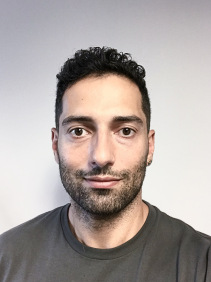 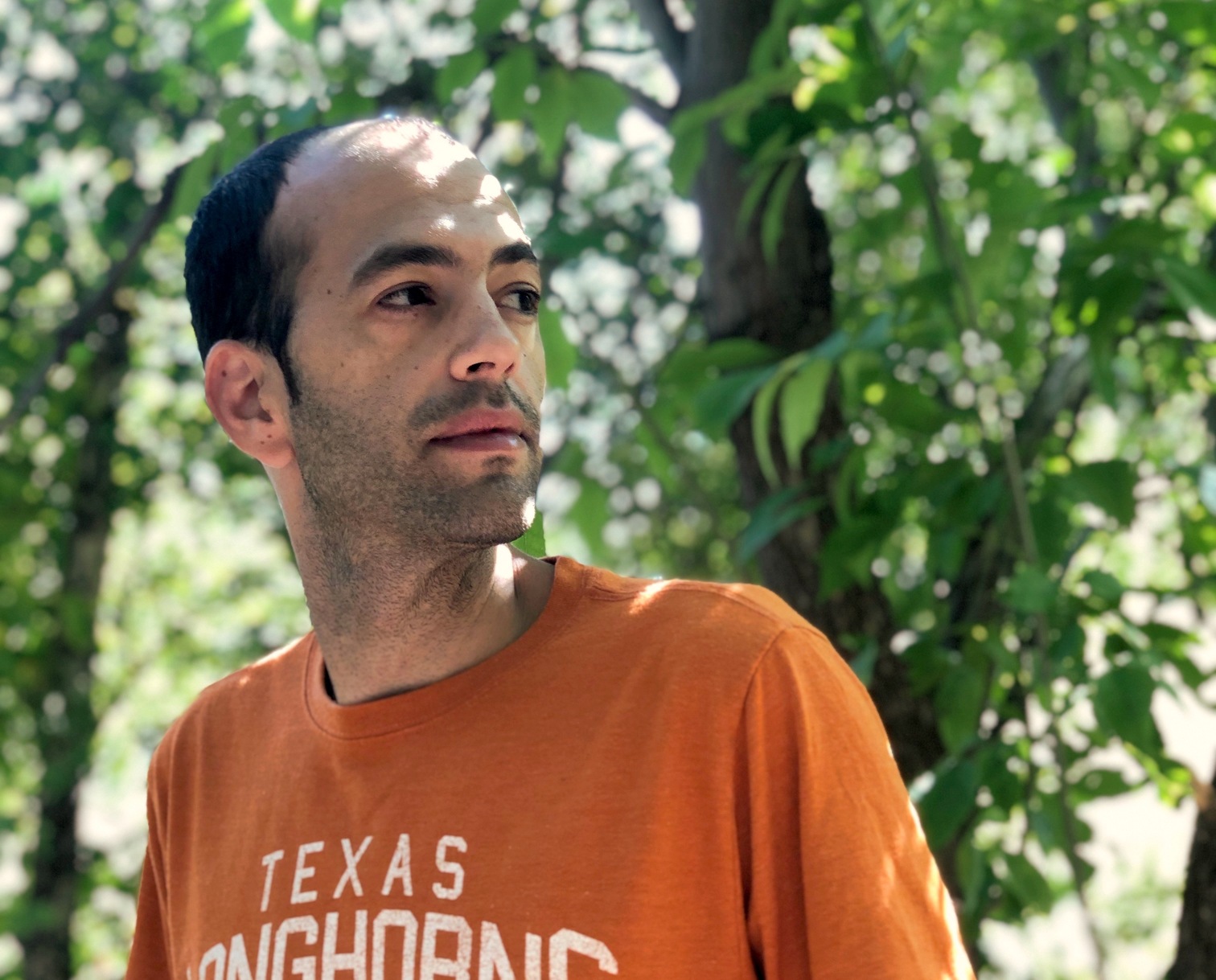 Dean Doron
Stanford
Pooya Hatami
Ohio State University
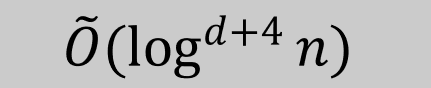 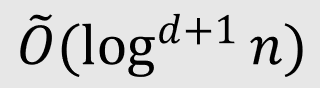 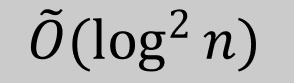 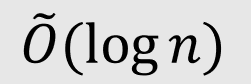 Pseudorandom restriction
Forbes-Kelley PRG
Simplification under pseudorandom restrictions
Fooling the simpler formula
Poly-Width Arbitrary-Order ROBPs
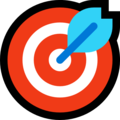 Poly-Width ROBPs
More powerful models
Read-Once De Morgan Formulas
Poly-Width Regular ROBPs
Constant-Width Arbitrary-Order ROBPs
Poly-Width Permutation ROBPs
Constant-Width Arbitrary-Order Monotone ROBPs
Constant-Width ROBPs
O(1)-Accept-Vertex Poly-Width Permutation ROBPs
[upcoming joint work]
Width-3 Arbitrary-Order ROBPs
[MRT19]
Read-Once Polynomials
[LV17, MRT19, Lee19, DHH20]
Constant-Width Regular ROBPs
[BRRY10, De11]
Width-3 ROBPs
[MRT19]
Constant-Width Arbitrary-Order Permutation ROBPs
[CHHL18]
Read-Once CNFs
[DETT10, GMRTV12, DHH20]
Width-2 Arbitrary-Order ROBPs
[SZ95, BDVY13]
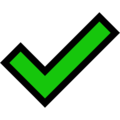 Constant-Width Permutation ROBPs
[KNP11, De11, Ste12]
Width-2 ROBPs
[SZ95, BDVY13]
Parities
[NN93, …]
Conjunctions
[NN93, …]
Additional PRG results
Future near-log-seed PRG research
Poly-Width Arbitrary-Order ROBPs
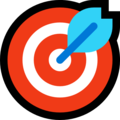 Poly-Width ROBPs
More powerful models
Read-Once De Morgan Formulas
Poly-Width Regular ROBPs
Constant-Width Arbitrary-Order ROBPs
Poly-Width Permutation ROBPs
Constant-Width Arbitrary-Order Monotone ROBPs
Constant-Width ROBPs
O(1)-Accept-Vertex Poly-Width Permutation ROBPs
[upcoming joint work]
Width-3 Arbitrary-Order ROBPs
[MRT19]
Read-Once Polynomials
[LV17, MRT19, Lee19, DHH20]
Constant-Width Regular ROBPs
[BRRY10, De11]
Width-3 ROBPs
[MRT19]
Constant-Width Arbitrary-Order Permutation ROBPs
[CHHL18]
Read-Once CNFs
[DETT10, GMRTV12, DHH20]
Width-2 Arbitrary-Order ROBPs
[SZ95, BDVY13]
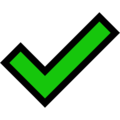 Constant-Width Permutation ROBPs
[KNP11, De11, Ste12]
Width-2 ROBPs
[SZ95, BDVY13]
Parities
[NN93, …]
Conjunctions
[NN93, …]
My thesis research
Near-optimal PRGs for increasingly powerful models of computation
Improved black-box derandomizations (relaxations of PRGs) for ROBPs
Pseudorandom pseudodistributions
Deterministic samplers
Hitting set generators (HSGs)
Relationships between derandomization goals
HSG
Deterministic sampler
PRPD
PRG
Simple Optimal Hitting Sets for Small-Success RL

To appear in SICOMP; preliminary version in FOCS 2018
Joint work with:
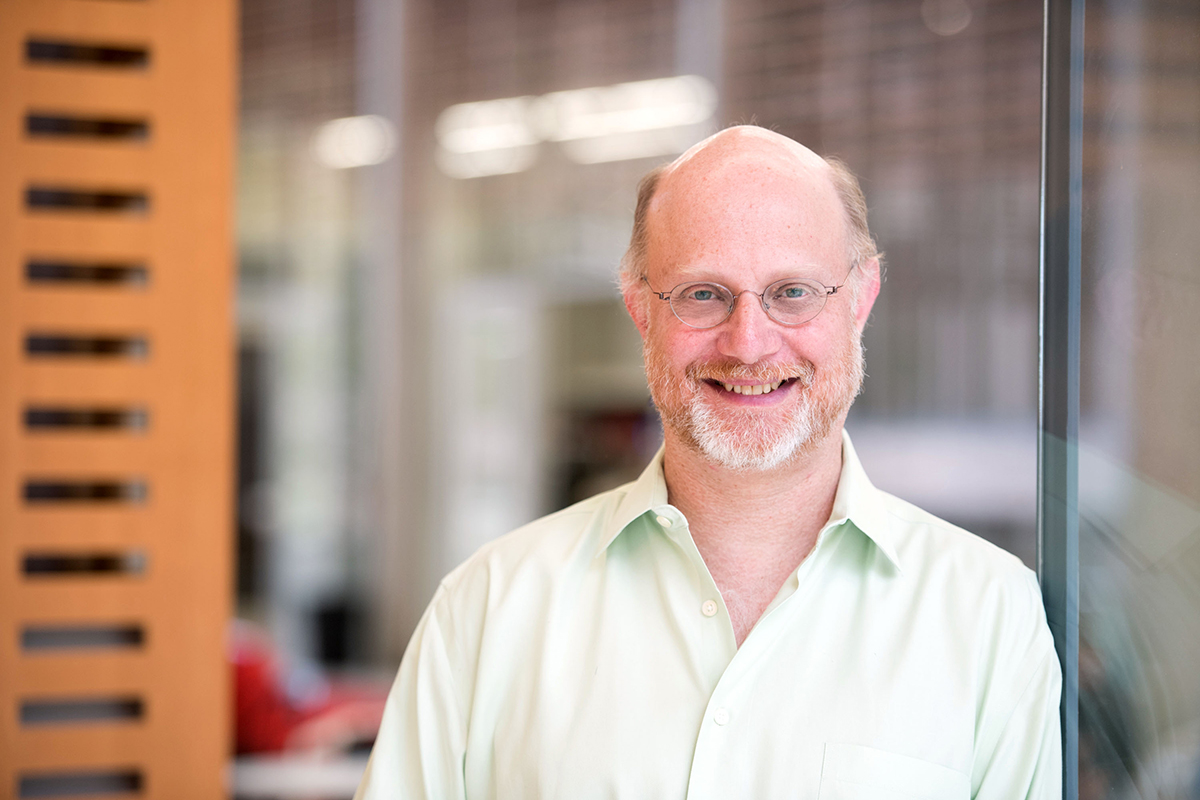 David Zuckerman
UT Austin
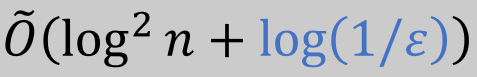 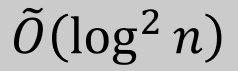 Structural lemma for ROBPs
6% chance of accept
3% chance of accept
0% chance of accept
Iterating the structural lemma
Idea of our HSG
Additional black-box derandomization results
Future black-box-derandomization research
My thesis research
Beyond black-box methods
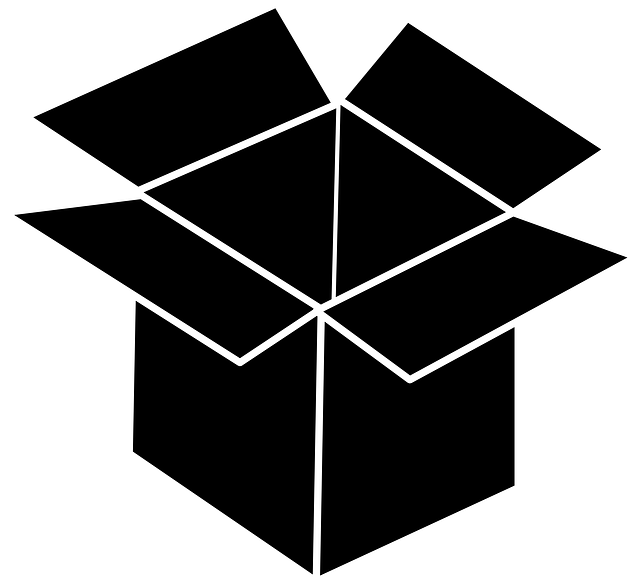 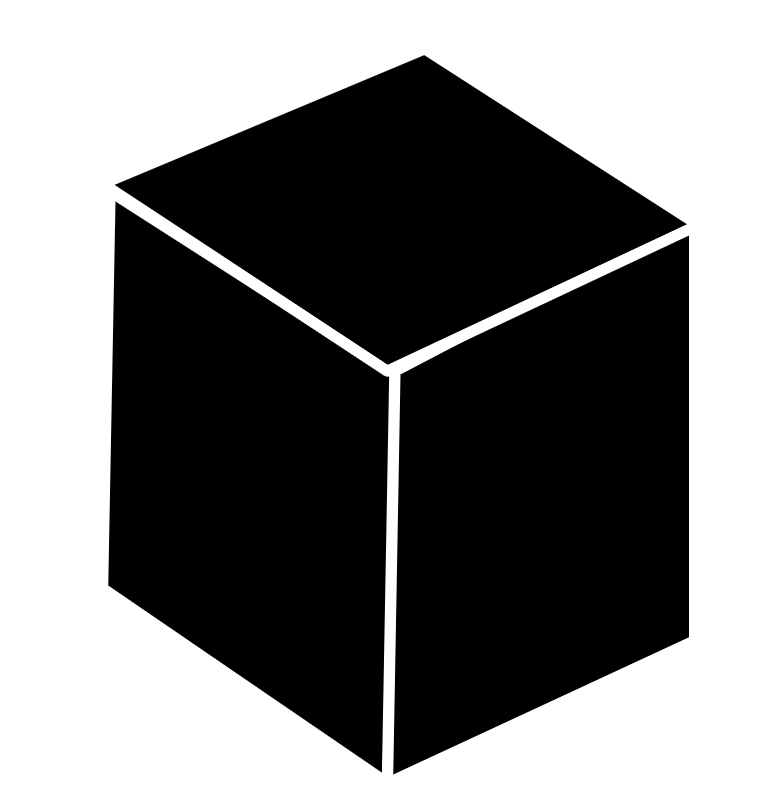 Hitting Sets Give Two-Sided Derandomization of Small Space

In CCC 2020; invited to ToC special issue
Joint work with:
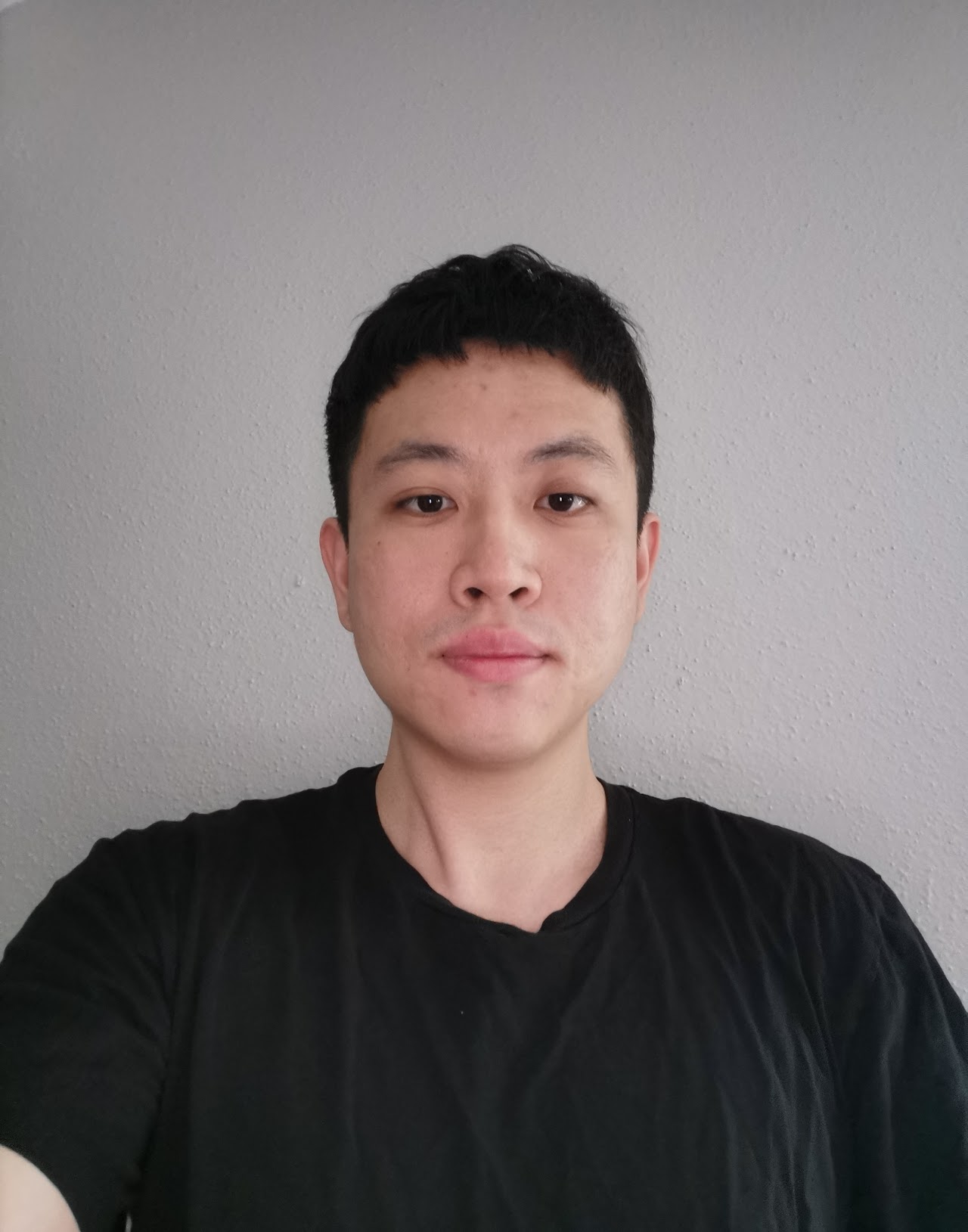 Relationships between derandomization goals
?
HSG
Deterministic sampler
PRPD
PRG
Using HSGs
Estimated visit probabilities
Additional non-black-box results
Future research on non-black-box methods
Conclusions